Advancing the science of risk-based criteria for agricultural water quality:  Industry perspectives on the use of risk-based approaches
Jennifer McEntire, PhD
VP, Food Safety
United Fresh Produce Association
FVIAC
Aug 14, 2019
Key Points
Everyone knows ag water quality is important to food safety
Regulatory requirements are on pause
Industry mindset around managing risk has shifted
Leafy greens producers
Breadth of produce industry
Next steps
Continue to support science
Support science & risk based regulation
Standards for the Growing, Harvesting, Packing, and Holding of Produce for Human Consumption, current Subpart E
“all agricultural water must be safe and of adequate sanitary quality for its intended use” (§ 112.41)
water that is intended to, or is likely to, contact the harvestable portion of covered produce or food-contact surfaces (§ 112.3(c))

Requirements on inspection/maintenance of ag water sources and systems, microbial quality, and record-keeping
Microbial limits are specified
Specifies generic E. coli as the indicator organism
PSR Requirements
Microbial water quality profile (MWQP)
rolling 4-year data set of water testing results
 geometric mean (GM) of 126 or less CFU generic E. coli/100 mL water 
statistical threshold value (STV) of 410 or less CFU generic E. coli/100 mL water
“Die off” provision
The requirement for agricultural water used during and after harvest is no detectable generic E. coli in 100 mL of water.
Challenges
The math
The logistics
The method
Is it the right standard?
Recreational water
Other hazards
Delay of Ag Water Compliance
“The extension is designed to provide additional time to ensure the FDA applies the best thinking to clarify standards for pre-harvest microbial water quality and to continue working closely with produce farmers on sensible approaches to protect consumers”
March 15, 2019 Statement from former-Commissioner Gottlieb   
		https://www.fda.gov/NewsEvents/Newsroom/PressAnnouncements/ucm633586.htm 


FDA needs time to compile and interpret the science
Opportunity for industry to provide input and support

Rulemaking required if updates made to the standards
February 2018 “Water Summit”
Industry Response(s)
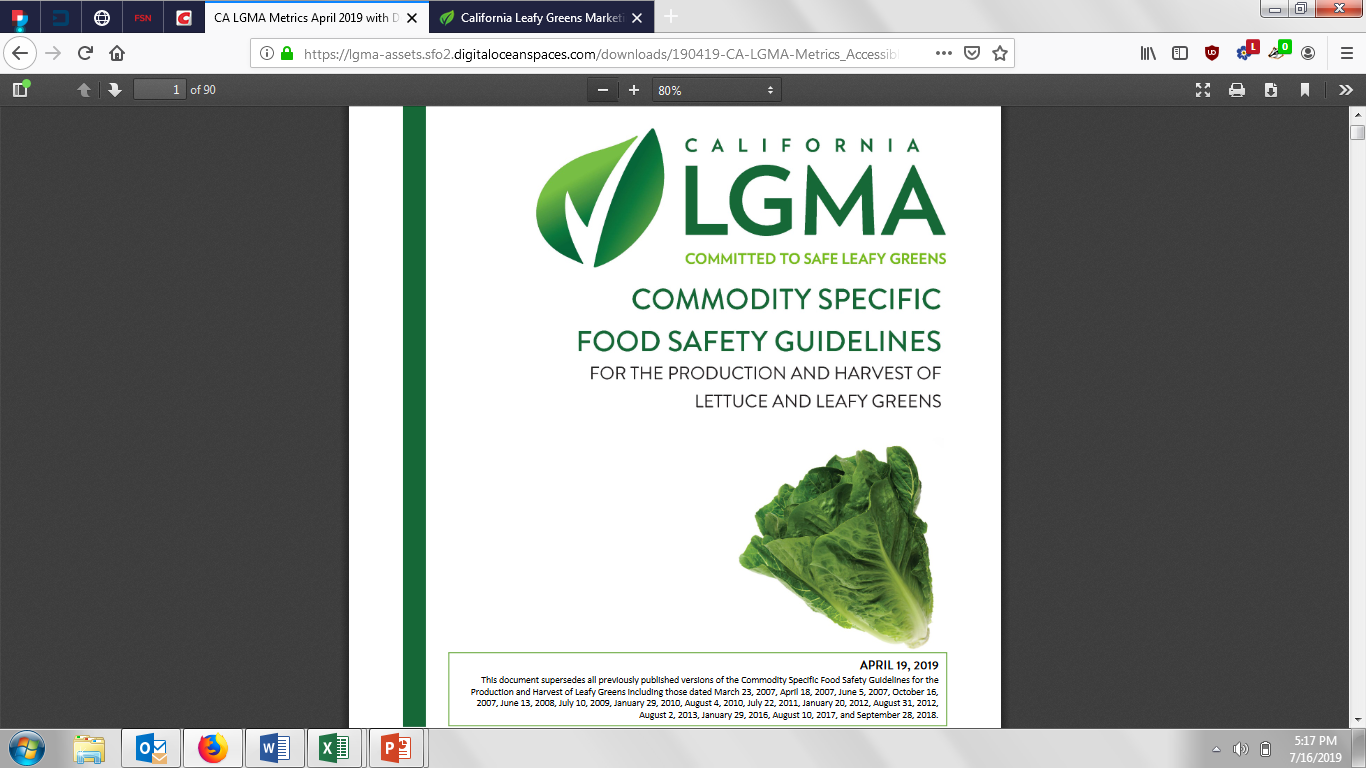 April 2019 – update to LGMA guidelines
Covers ~90% of leafy greens grown in US

Emphasis on evaluating ag water risk based on:
Source, storage, and conveyance
Water use/application
Timing of application
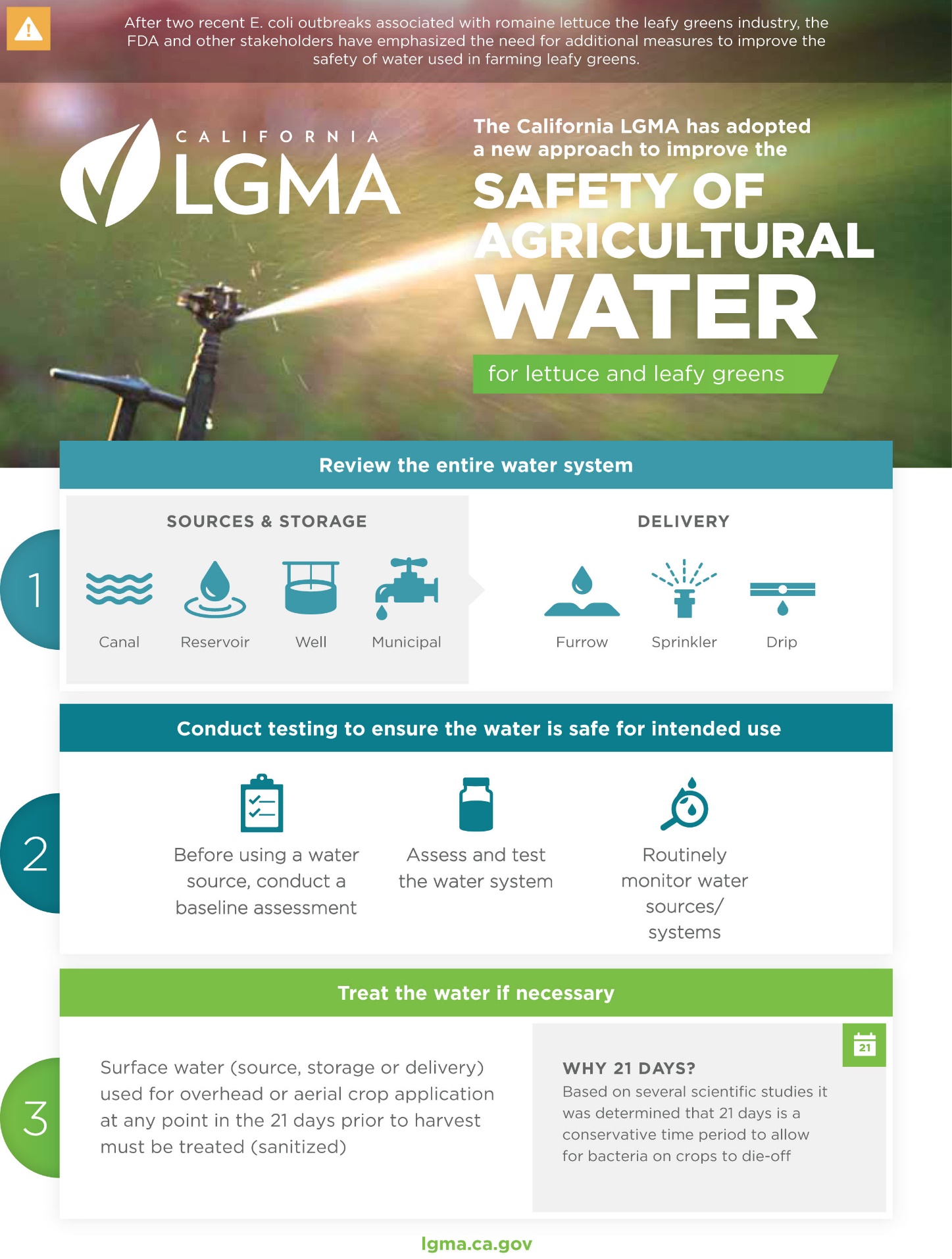 Categorizes water into types: A, B, and BA (treated)
Defines acceptable uses of water categories

**Open source water must be treated (verified method) if applying overhead within 21 days of harvest

CA-LGMA currently working on guidance to help growers validate ag water treatment systems
Harmonized Ag Water Working Group
Initiated in 2018 to mitigate varying interpretations on how to conduct a risk assessment

Basic risk assessment ‘decision tree’ based on:
Crop use 
Water source
Water delivery system
Application method

Detailed hazard mitigation table
Center for Produce Safety
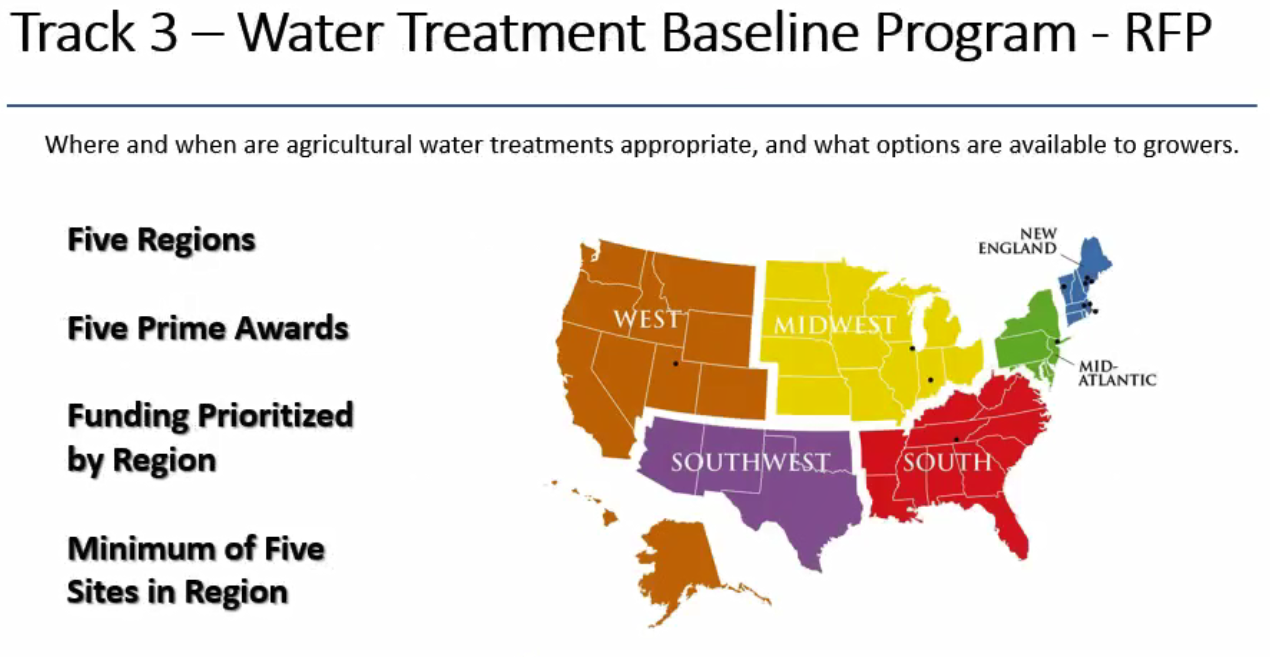 Industry Needs
More science; communicate what we already know
CPS, PSA, etc.

Continued collaboration with FDA 
United Fresh shared risk assessment guidance
Developing position statement as FDA reevaluates Subpart E

Be proactive – don’t wait for FDA